Semantisatieverhaal B:
Bij mijn broer op kantoor zijn ze altijd bezig met nieuwe leuke ideeën. En toen kwam dé missie, een speciale opdracht: het saaie, grijze dak van het kantoor omtoveren tot een prachtige groene daktuin! Dit zou niet zomaar een project zijn, maar iets waar ze voor onbepaalde tijd mee bezig zouden zijn. Onbepaalde tijd betekent zonder einddatum. Ze wilden een plek creëren waar collega's kunnen ontspannen en voldoening halen uit de natuur, midden in de stad. Als je ergens voldoening uit haalt, dan doe je iets wat een gevoel van tevredenheid geeft. Het team was bemand met creatieve mensen met ideeën. Het team had één of meer creatieve mensen aan boord. Maar er hing ook een beetje spanning in de lucht. Wat als het allemaal niet zou lukken? Ze vreesden, ze waren bang, dat het project te groot zou zijn of zou mislukken. Desondanks, toch, ondanks dat, hakten ze de knoop door en begonnen. De knoop doorhakken betekent een beslissing nemen in een lastige situatie. Het werd een experiment, een proef om iets te onderzoeken. Ze zouden wel zien of het zou lukken. Ze verzamelden plantjes, potten en aarde. De missie was van start gegaan! Tijdens het klussen hadden ze een aantal problemen: een lekkend dak, vogels die aan de zaden pikten, en regenbuien waardoor het dakterras een modderige bende werd. Toch bleven ze doorgaan, vastbesloten om ongeschonden, heel en compleet, uit deze uitdagingen te komen. Toen het hele dak eindelijk vol met plantjes stond, was iedereen er blij mee. Mijn broer en zijn collega’s zaten in hun pauze in de daktuin, ze hielpen elkaar met water geven en onkruid wieden. Ze haalden veel voldoening uit de daktuin. En net toen ze dachten dat ze klaar waren met de daktuin, hoorden ze dat de concurrent – een ander bedrijf verderop in de straat dat probeert met hetzelfde product geld te verdienen – óók een daktuin wilde aanleggen. Dat hadden ze vast afgekeken van het bedrijf van mijn broer.
B
[Speaker Notes: Woordenoverzicht

voor onbepaalde tijd: zonder einddatum
bemand: met één of meer mensen aan boord
de missie: de speciale opdracht waarvoor je meestal op reis moet
vrezen: bang zijn voor
ongeschonden: heel en compleet
desondanks: toch, ondanks dat
het experiment: de proef (om iets te onderzoeken)
voldoening halen uit: iets doen wat een gevoel van tevredenheid geeft
de knoop doorhakken: een beslissing nemen in een lastige situatie
de concurrent: de mededinger, een ander bedrijf dat probeert met hetzelfde product geld te verdienen]
Gerarda Das
Marjan ter Harmsel
Mandy Routledge
Francis Vrielink
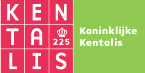 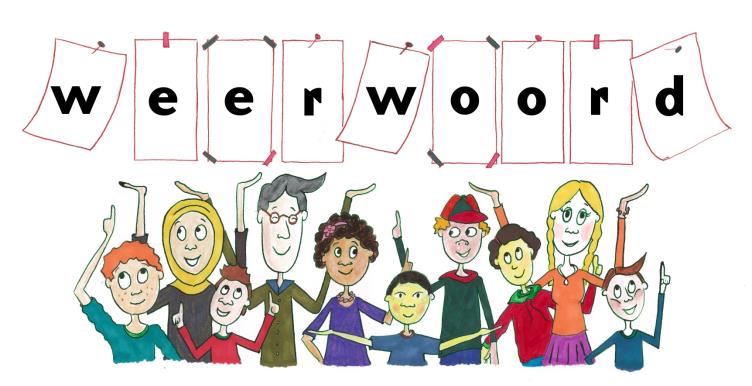 Week 39 – 24 september 2024
Niveau B
de missie
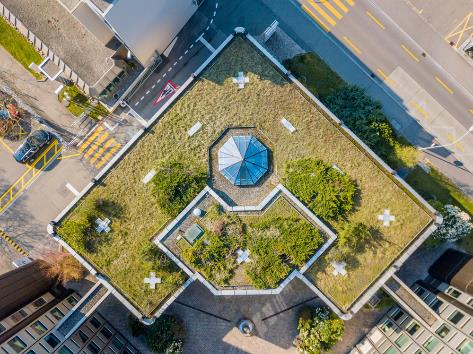 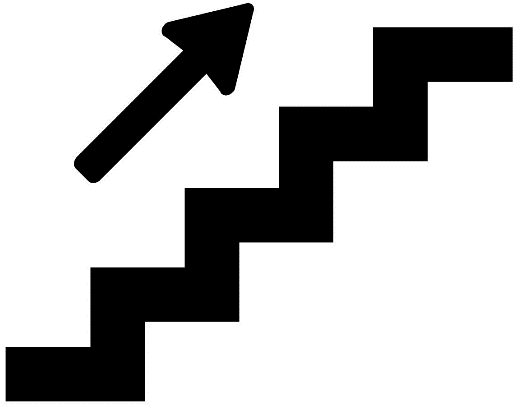 voor onbepaalde tijd
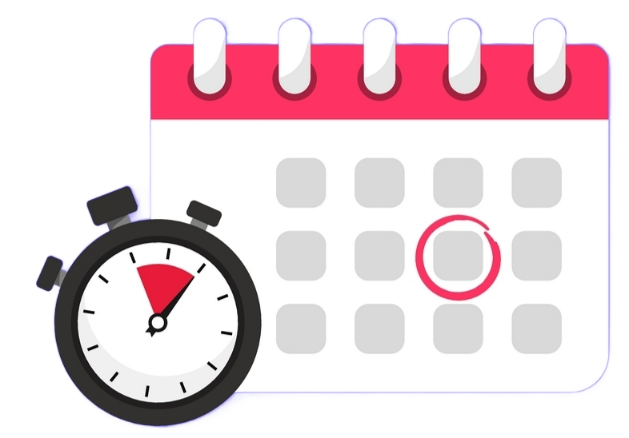 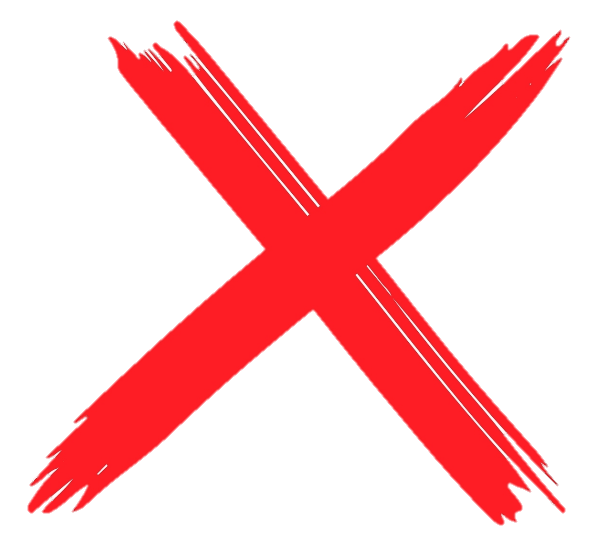 voldoening halen uit
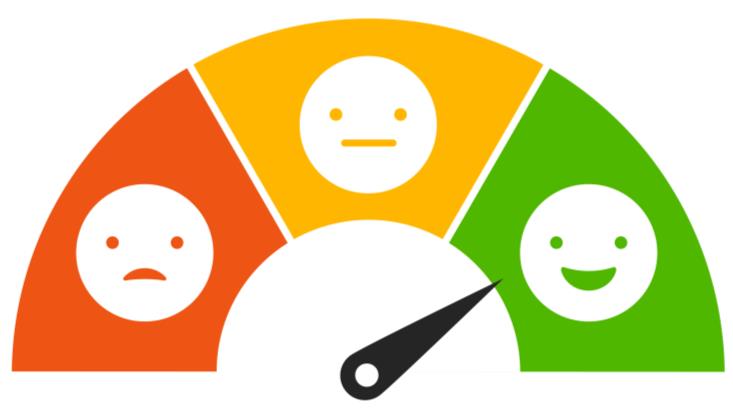 bemand
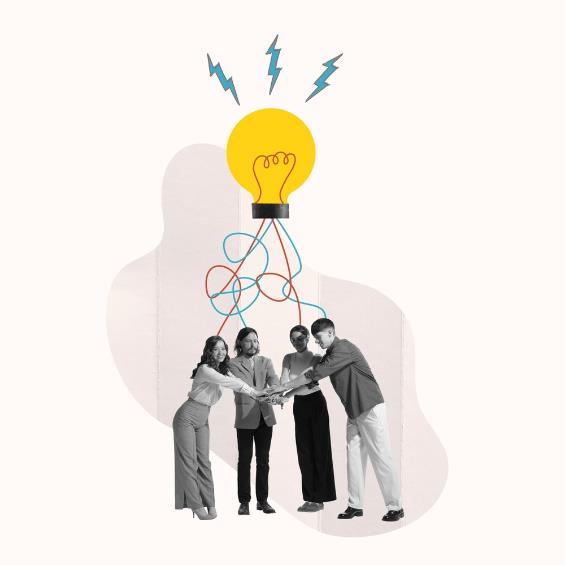 vrezen
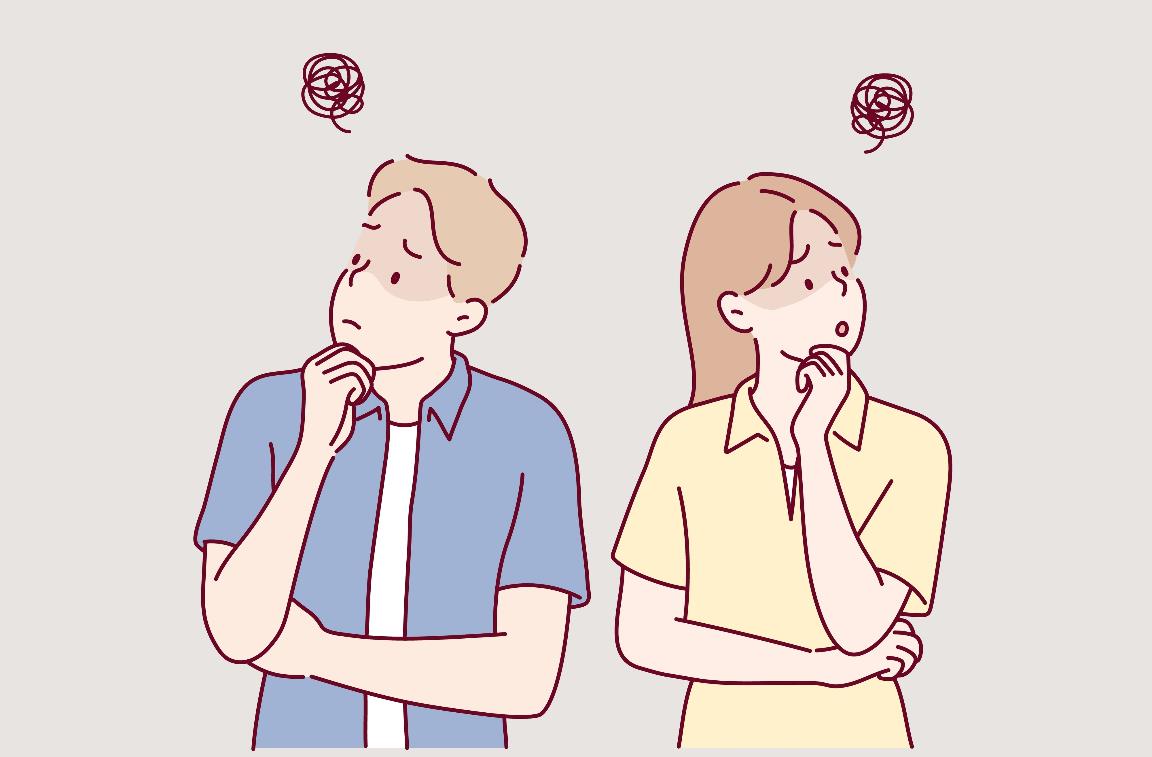 desondanks
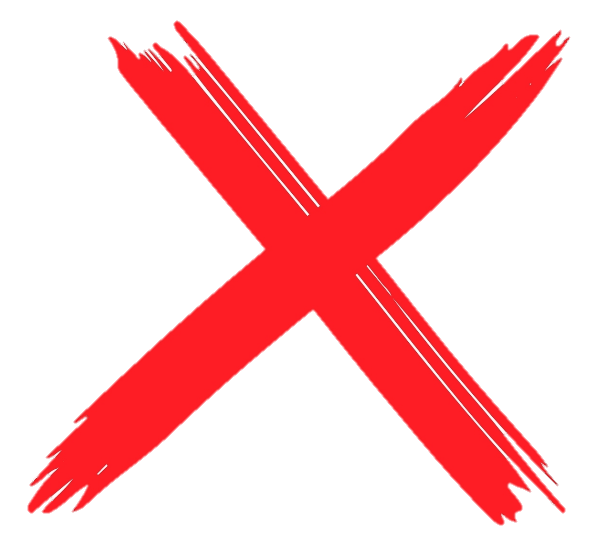 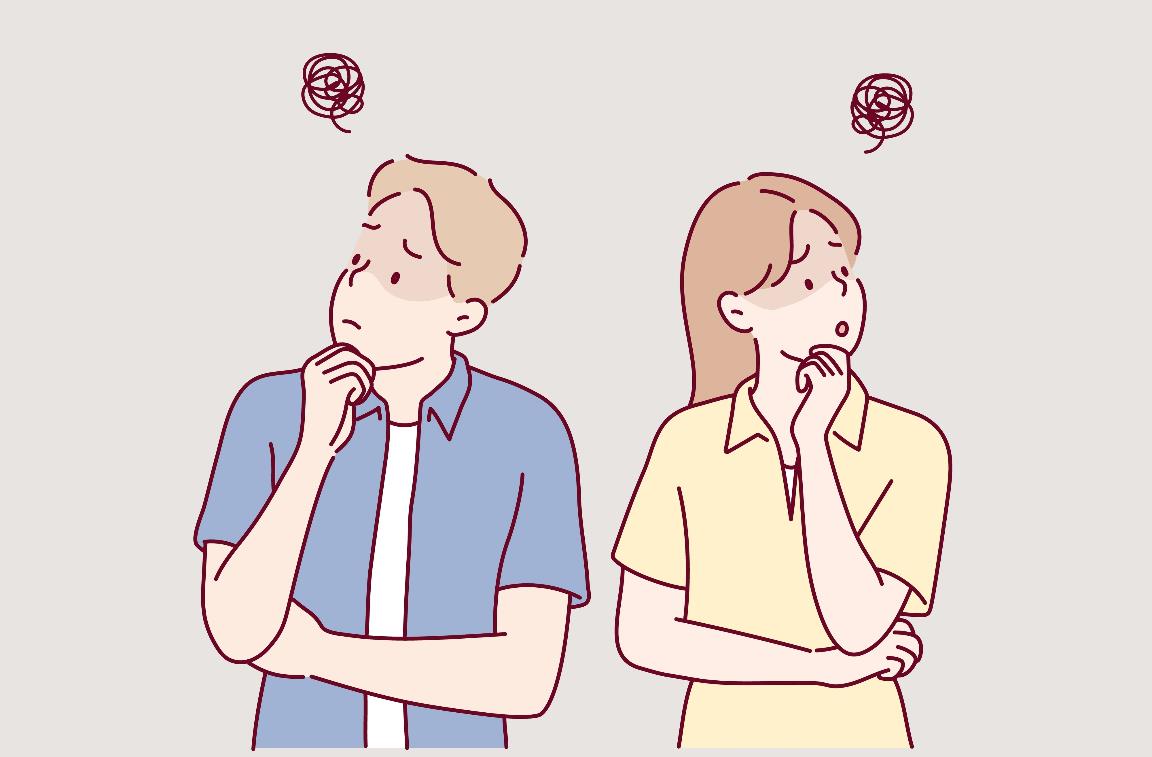 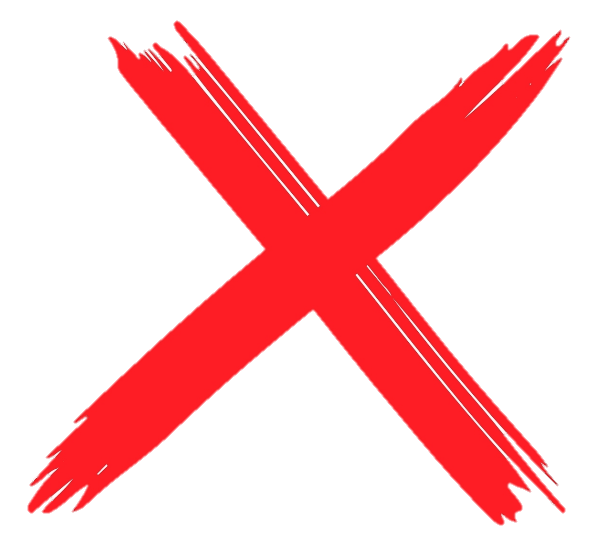 de knoop doorhakken
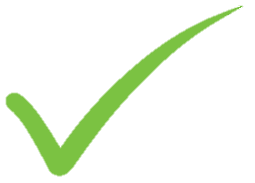 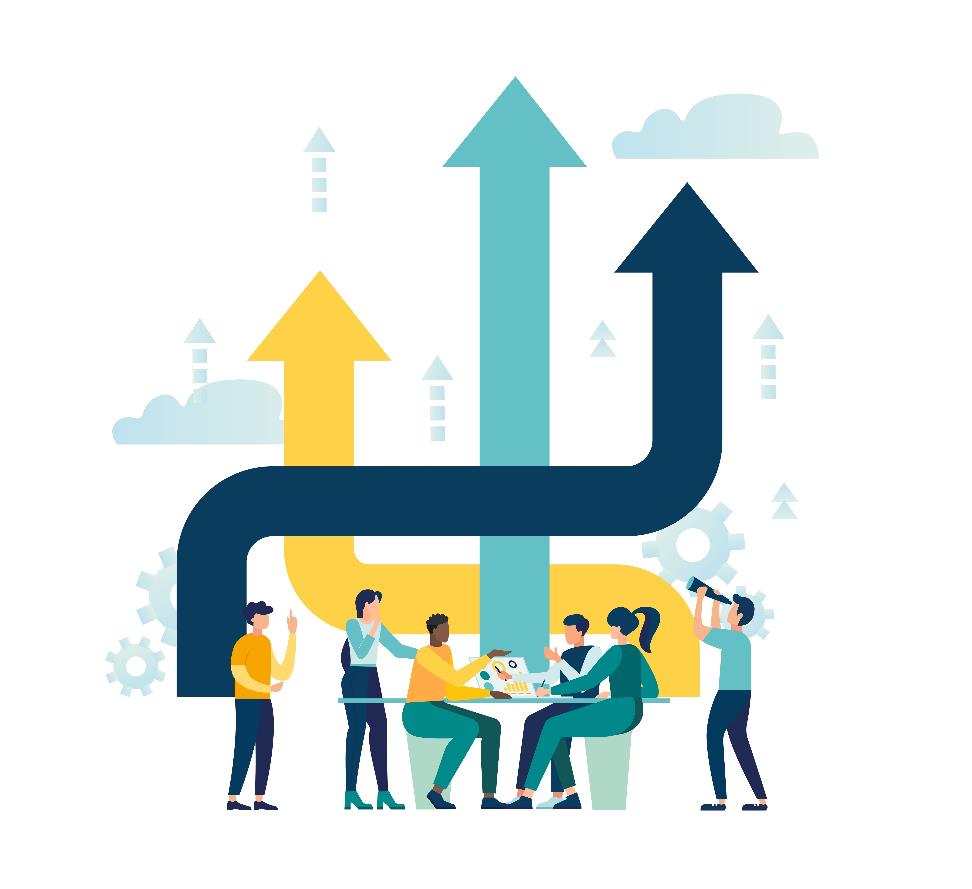 het experiment
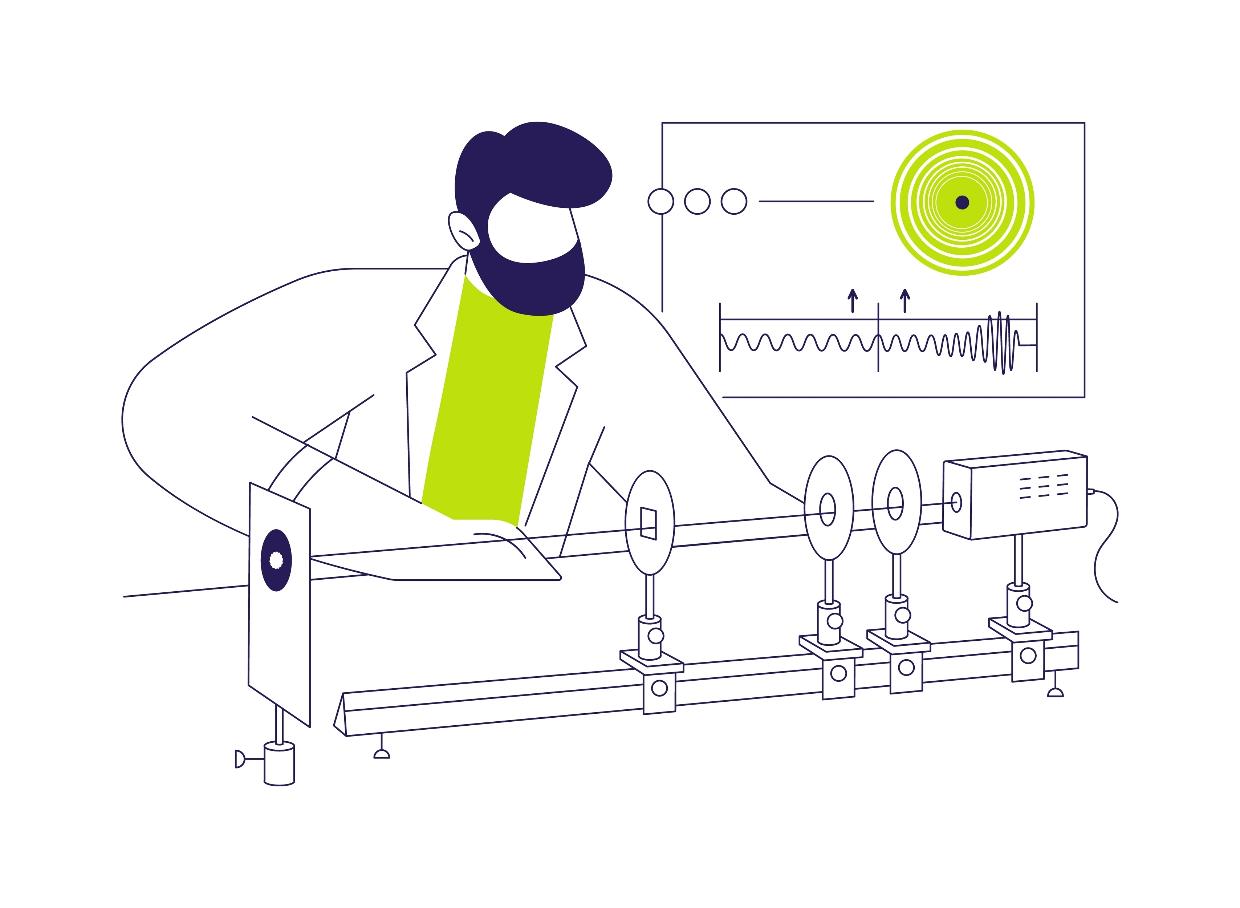 ongeschonden
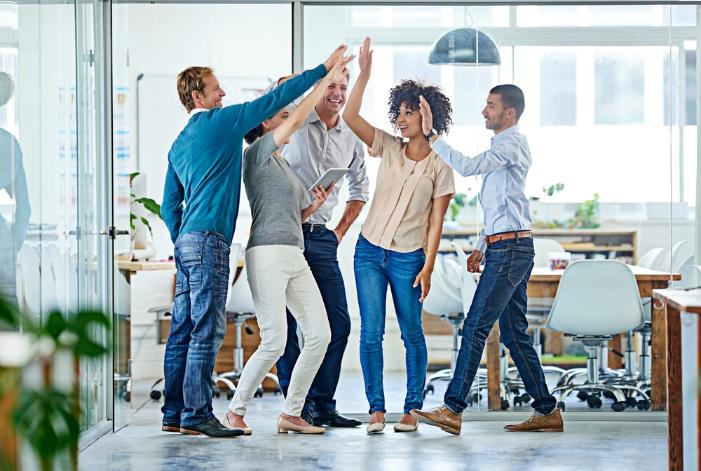 pendule
de concurrent
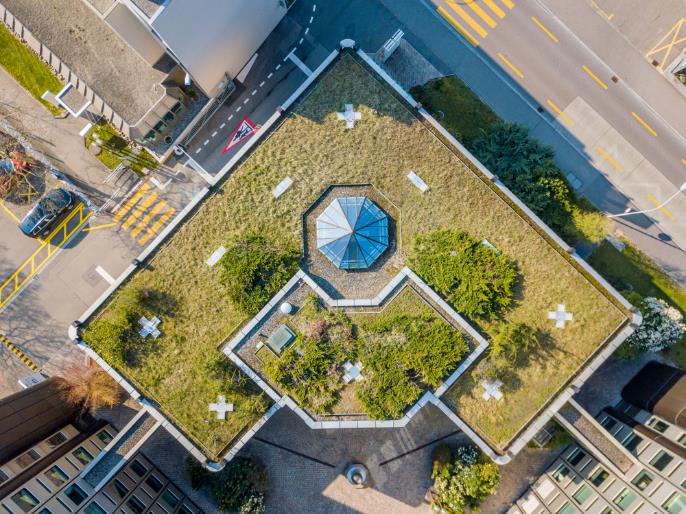 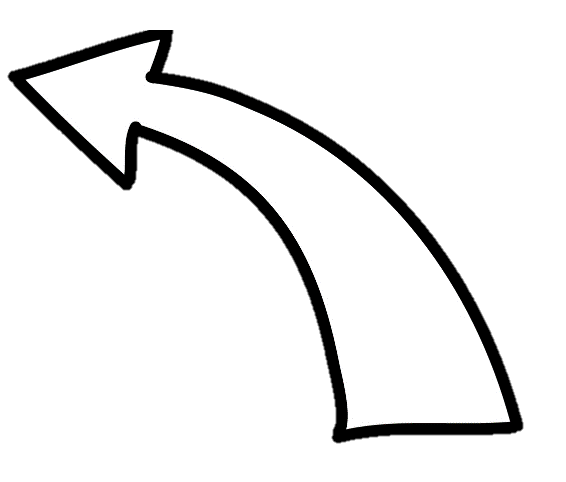 Op de woordmuur:
dankzij
desondanks
= toch, ondanks dat

 
 
 
 
   

Ze vreesden dat het niet zou lukken. Desondanks gingen ze toch verder.
= door
 
 
 
  



Dankzij America’s got Talent zijn ze erg bekend geworden.
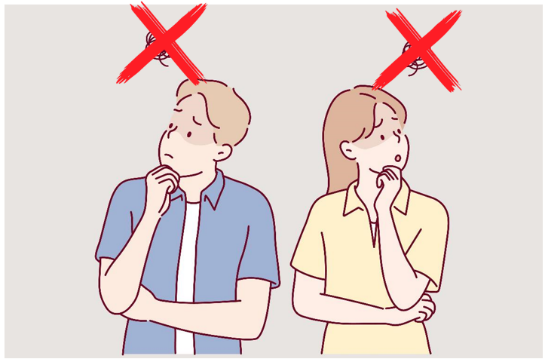 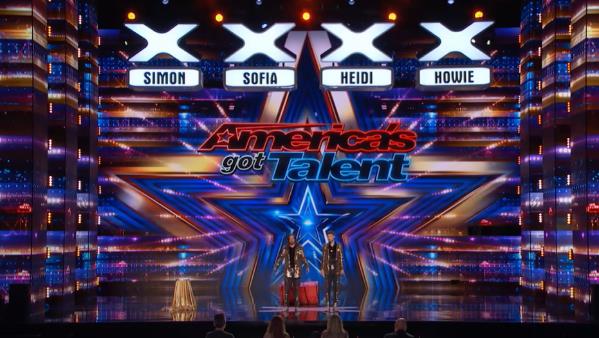 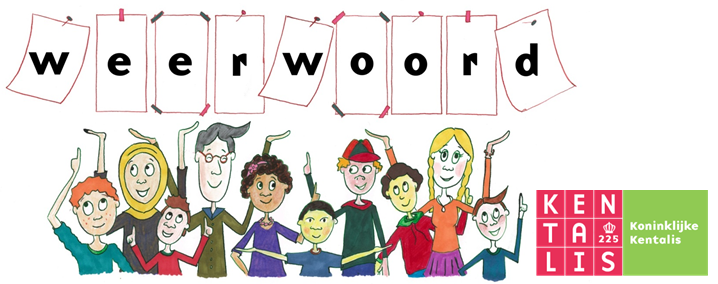 verwoest
ongeschonden
= heel en compleet

 
 
 
 
   
Ze kwamen ongeschonden uit de uitdaging. Iedereen was tevreden.
= helemaal kapot
 
 
 
  



De stoel is helemaal verwoest.
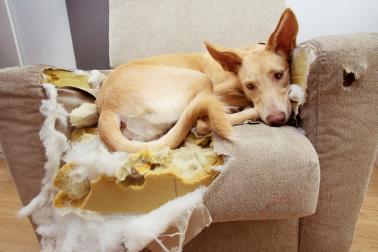 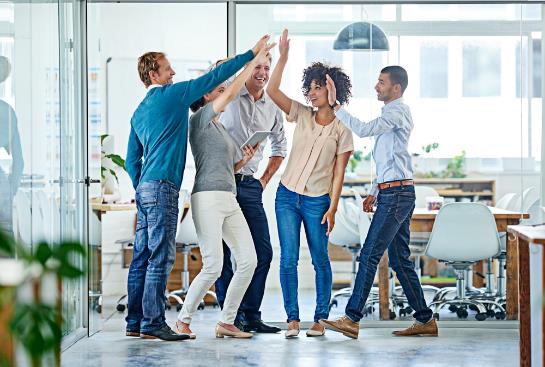 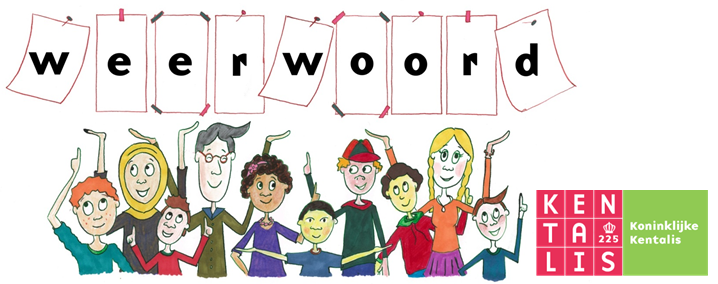 de bondgenoot
de concurrent
= de mededinger, een ander bedrijf dat probeert met hetzelfde product geld te verdienen
 
 
   
Ze hoorden dat de concurrent óók een daktuin wilde aanleggen.
= iemand met wie je samen iets wilt bereiken 
 
  




De teamleden zijn bondgenoten van elkaar.
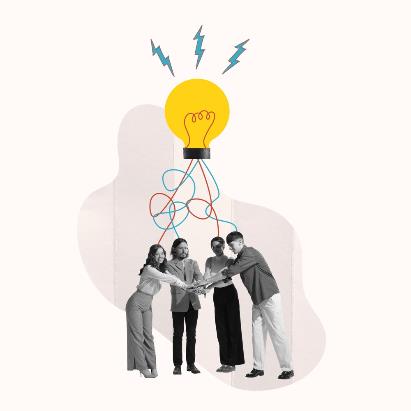 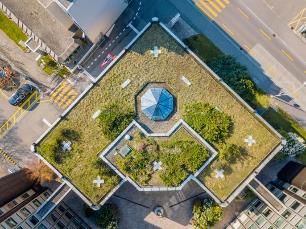 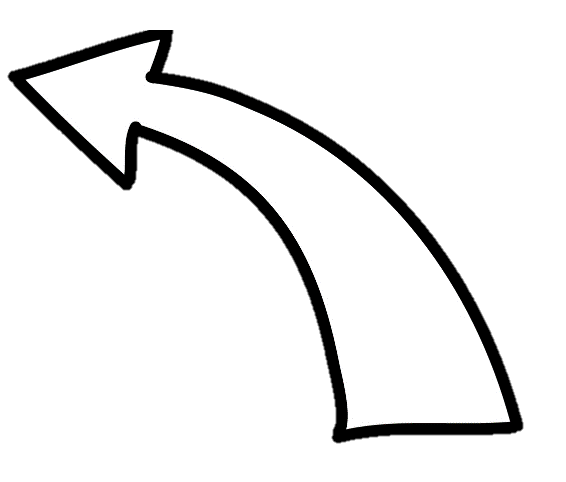 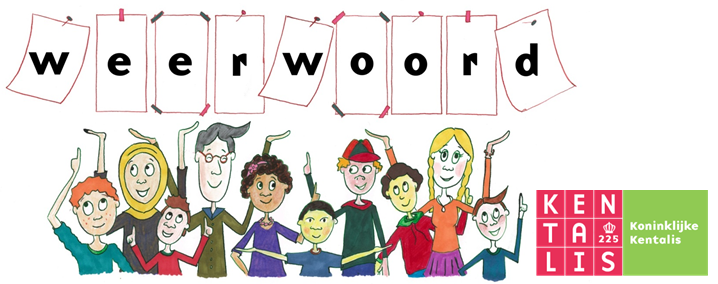 voor
voor
onbepaalde
bepaalde
tijd
tijd
= zonder einddatum

 
 
 
 
   
Het project was voor onbepaalde tijd. Ze mochten er zo lang over doen als nodig was.
= met einddatum
 
 
 
  


De meeste projecten zijn voor een bepaalde tijd. Dan is er een einddatum.
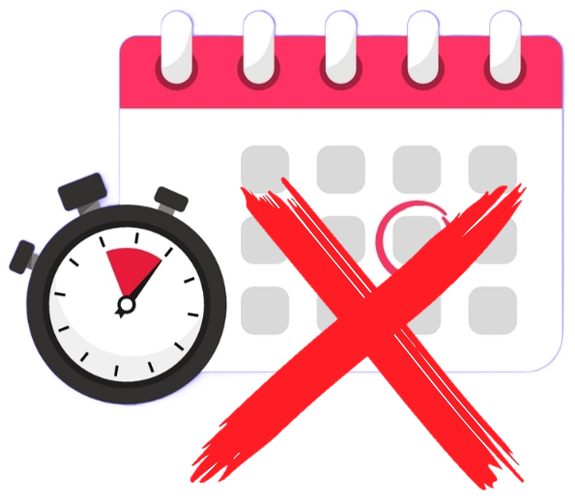 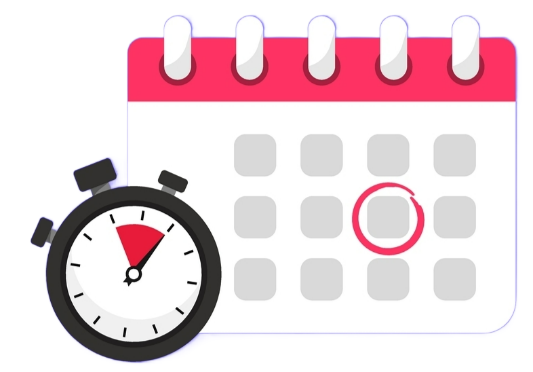 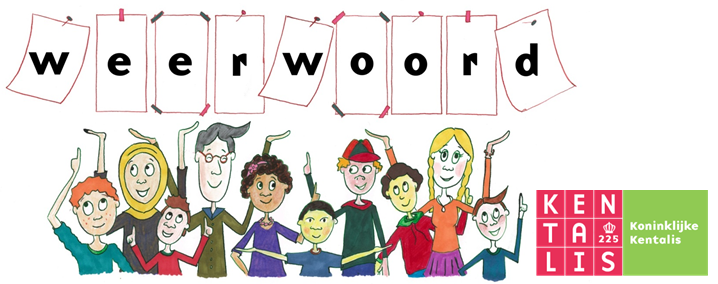 bemand
onbemand
= zonder mensen erin

 
 
 
 
   

Veel raketten gaan onbemand de ruimte in.
= met mensen erin
 
 
  




Het team was bemand met creatieve mensen met ideeën.
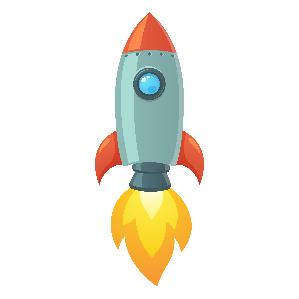 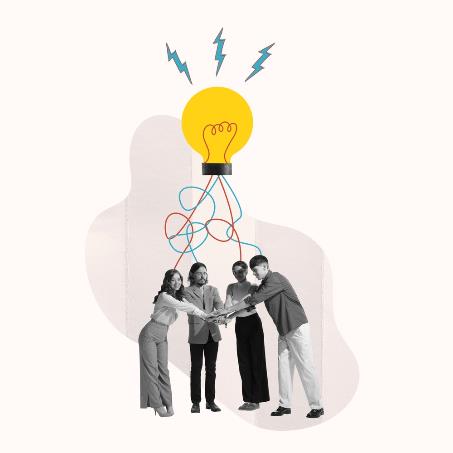 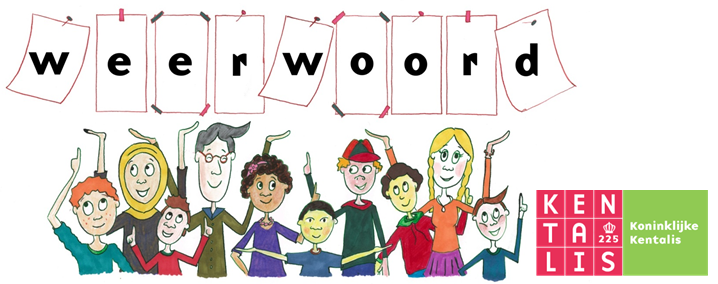 teleurgesteld zijn door
voldoening halen uit
= iets doen wat een gevoel van tevredenheid geeft
 
 
 

   
In de daktuin kunnen collega’s voldoening halen uit de natuur.
= je verdrietig voelen omdat iets niet is gegaan zoals je had gehoopt of verwacht
  
  



Hij was teleurgesteld door het mislukken van zijn idee.
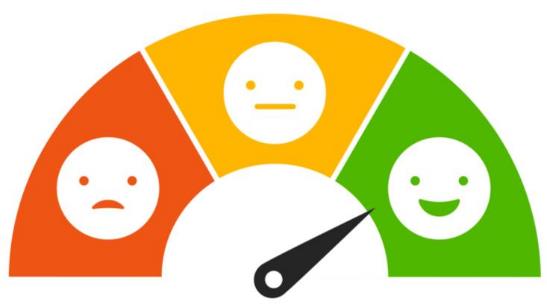 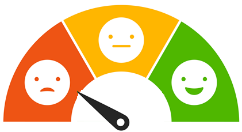 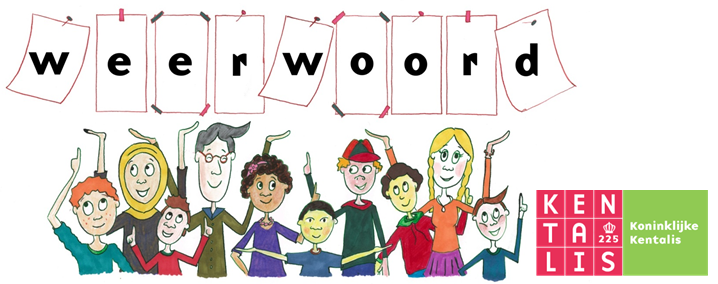 De missie was om een groene daktuin te maken. Het was wel even een experiment, maar het resultaat is prachtig.
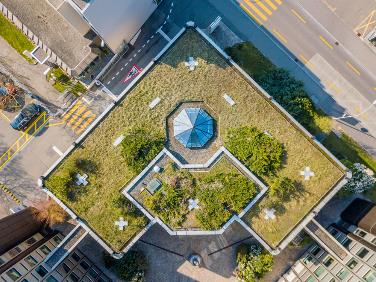 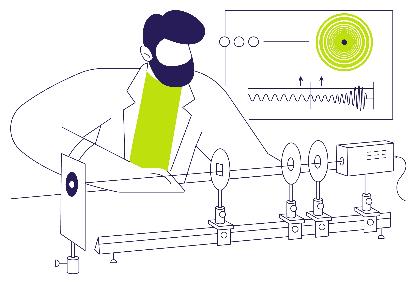 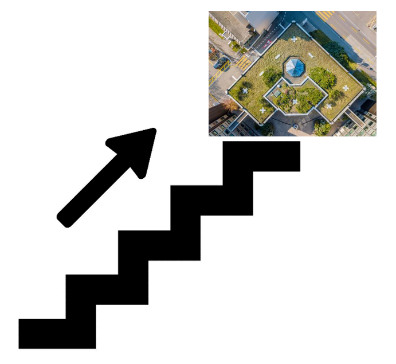 het resultaat
het experiment
de missie
= de proef (om iets te onderzoeken)
= de speciale opdracht (waarvoor je meestal op reis moet)
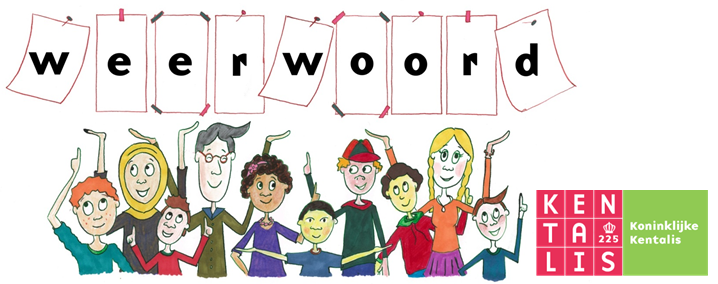 Ze vreesden dat het experiment zou mislukken. Gelukkig raakten ze niet in paniek.
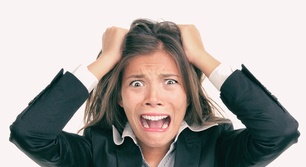 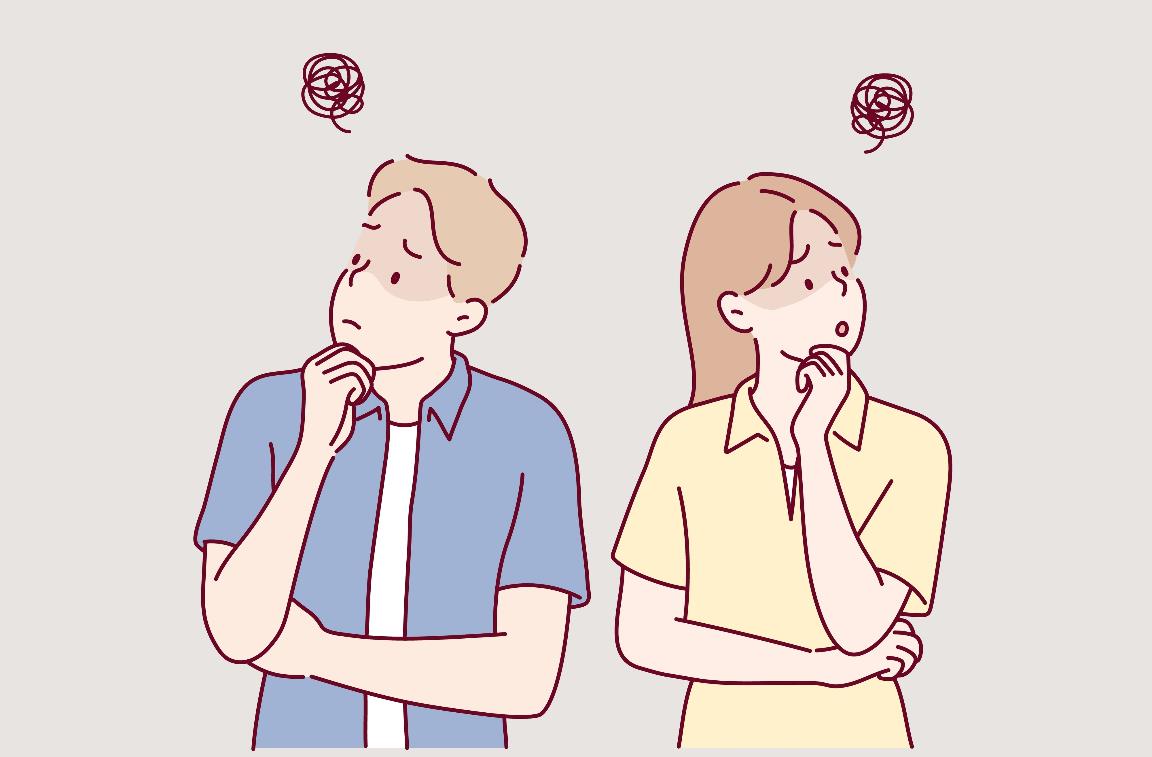 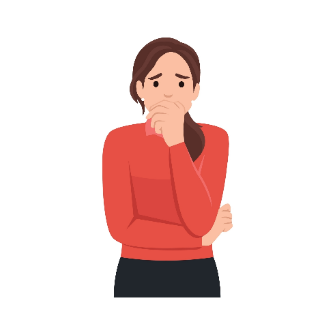 in paniek
zijn
vrezen
ongerust zijn
= bang zijn voor
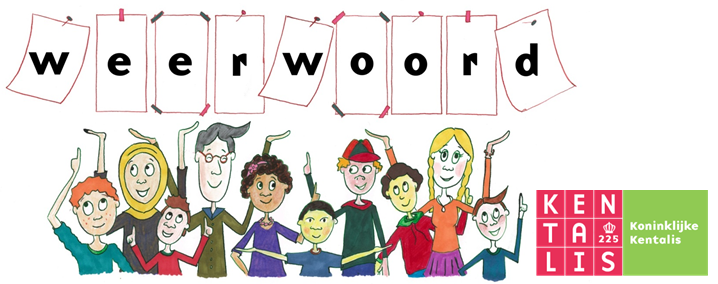 Na het discussiëren werd de knoop doorgehakt. Samen gingen ze voor hetzelfde doel.
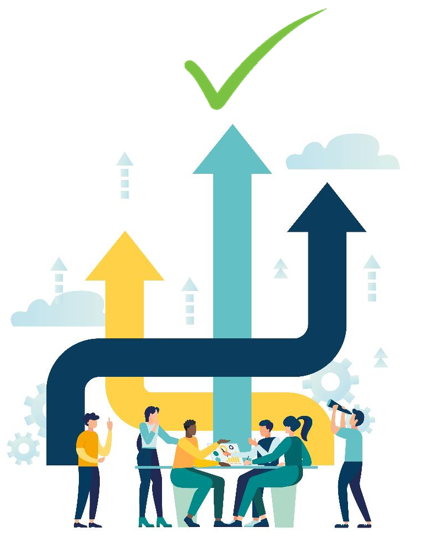 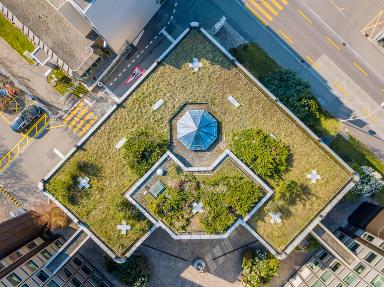 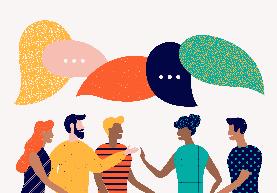 het doel
de knoop
doorhakken
discussiëren
= een beslissing nemen in een lastige situatie
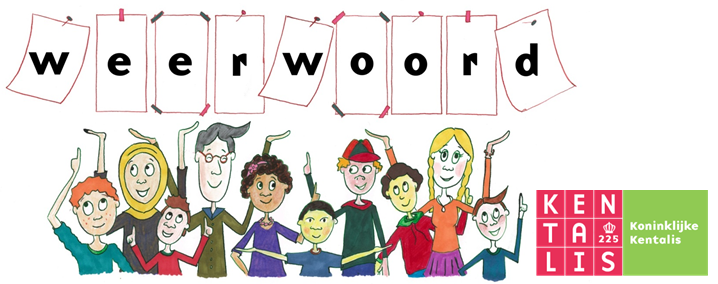